SnijbloemenDesign & Stylingleerjaar 2
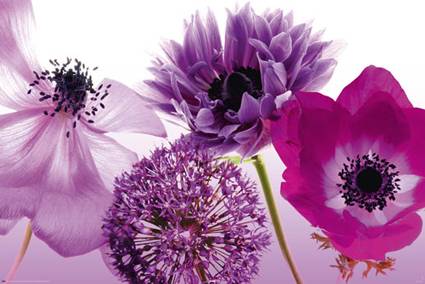 Freesia cultivars
fresia
Gossypium cultivars
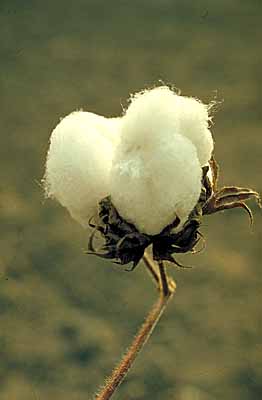 katoen
Gerbera cultivars
gerbera
Gypsophila paniculata
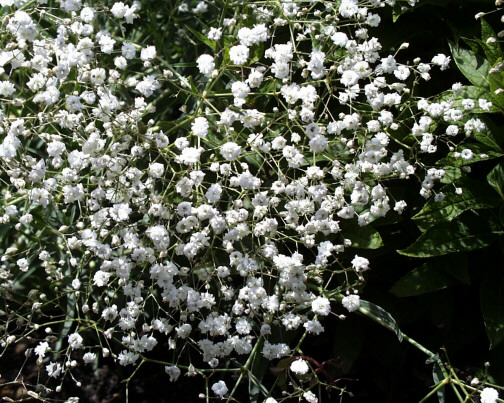 gipskruid
Gladiolus cultivars
gladiool
Helianthus annuus
zonnebloem
Heliconia cultivars
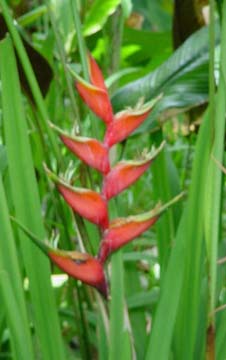 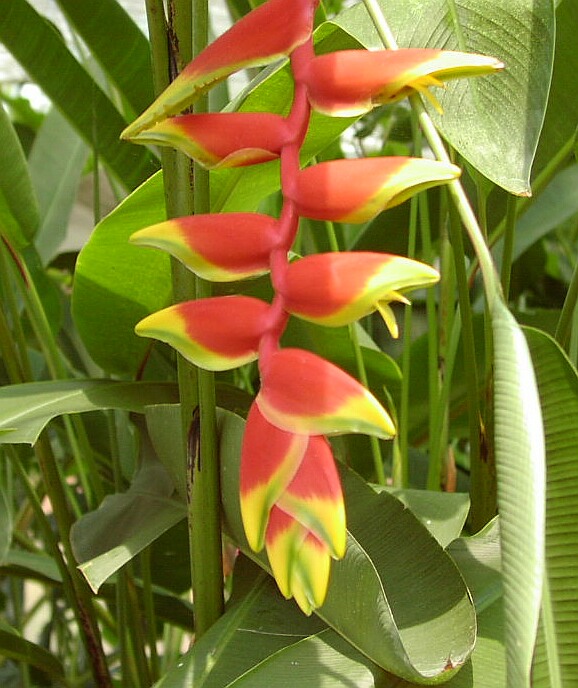 heliconia
Hyacinthus orientalis
hyacint
Helleborus niger
kerstroos
Hydrangea macrophylla
hortensia
Hippeastrum
amaryllis
Lavandula angustifolia
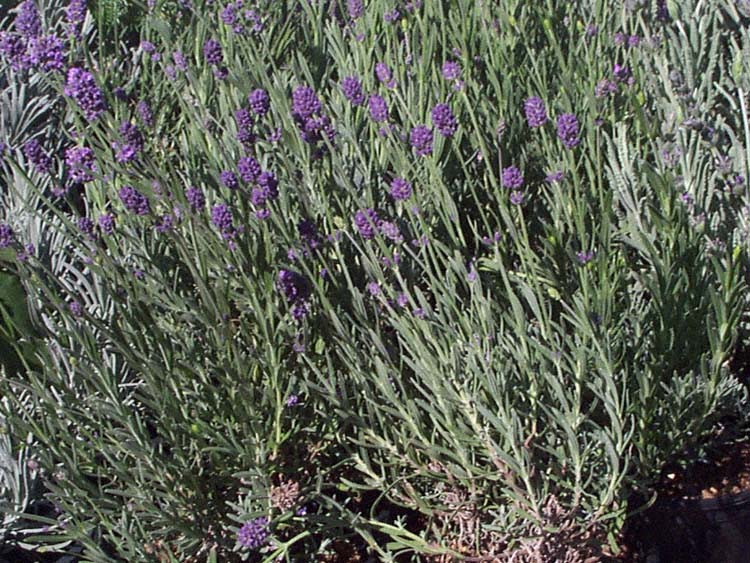 lavendel
Leucospermum cordifolium
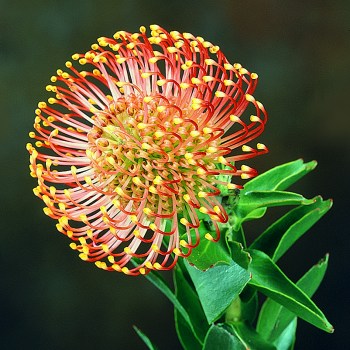 speldekussen
Lilium (Longiflorum Groep)
lelie
Narcissus Tête-à-Tête
narcis
Protea cynaroides
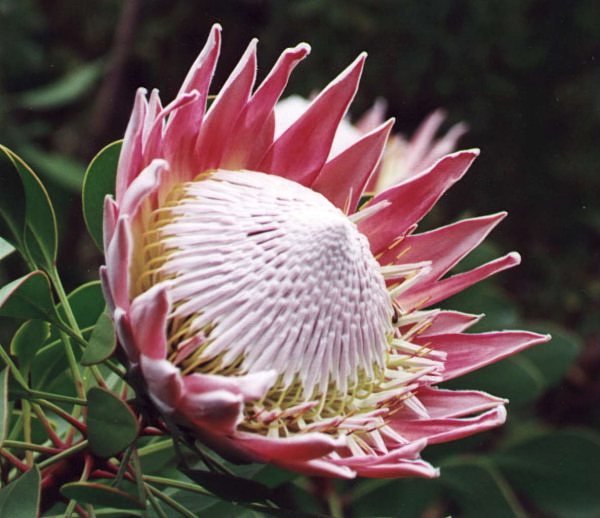 suikerbossie
Rosa cultivars
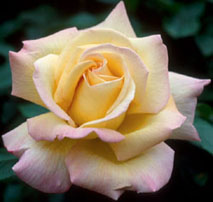 roos
Syringa vulgaris
sering
Tulipa cultivars
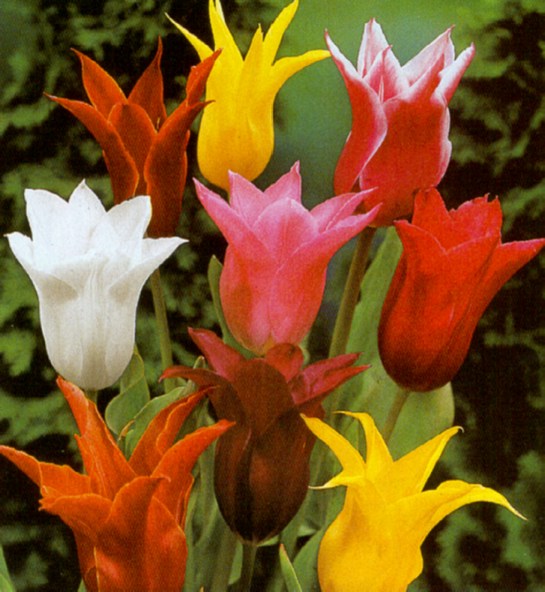 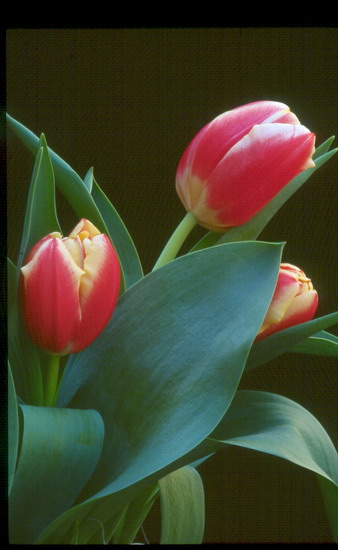 tulp
Zantedeschia
calla